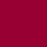 Modificaciones del Reglamento del PCT a partir del 1 de enero de 2026
Modificaciones del Reglamento del PCT a partir del 1 de enero de 2026
Citas de divulgaciones no escritas
Se adoptaron modificaciones de las Reglas 33 y 64, aunque se necesitarán modificaciones adicionales de las Directrices de búsqueda internacional y de examen preliminar internacional.
 Entrada en vigor: 1 de enero de 2026

Documentación mínima del PCT
Proyecto plurianual de un equipo técnico de Administraciones encargadas de la búsqueda internacional para:
 crear un inventario actualizado de la documentación mínima del PCT, tanto de la literatura de patentes como de la literatura distinta de la de patentes;
 recomendar criterios y normas para incluir las colecciones nacionales de patentes;
 proponer componentes bibliográficos y textuales de los datos sobre patentes que deberían figurar en las colecciones de patentes.
 Entrada en vigor: 1 de enero de 2026